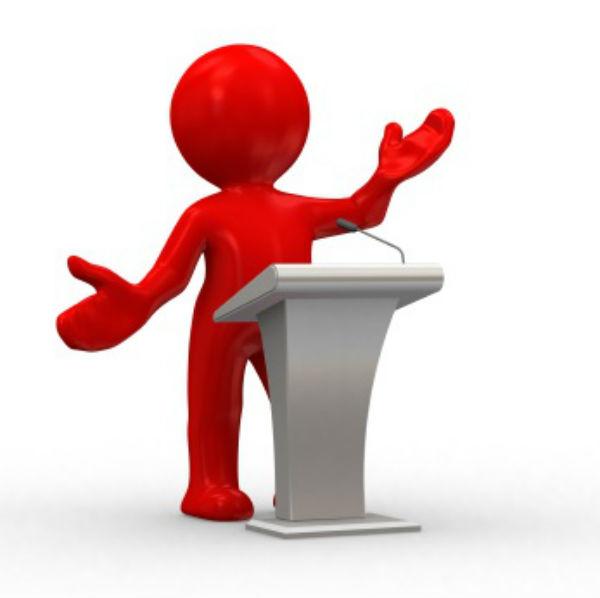 10 февраля 2021гдля учащихся 9-х классов будет проводиться итоговое собеседование, как допуск к государственной итоговой аттестации